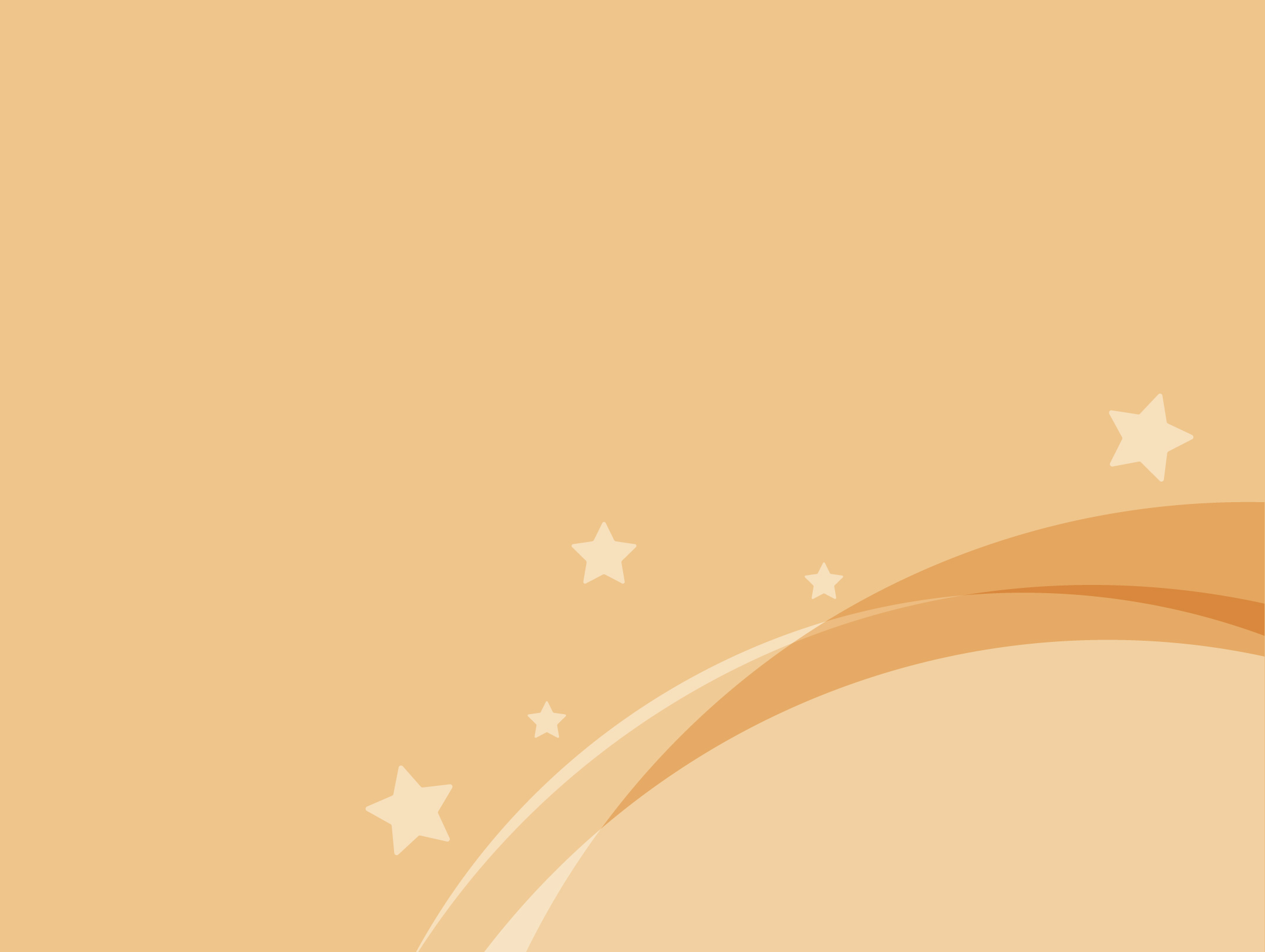 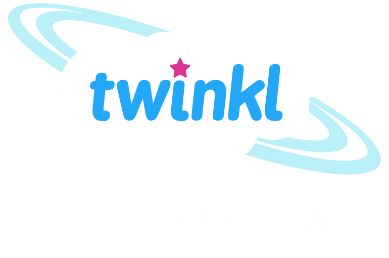 Maths
Multiplication and Division
Year One
Maths | Year 1 | Multiplication and Division | Arrays | Lesson 1 of 1: Arrays
Arrays
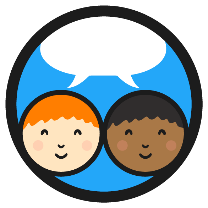 Toy Shop
How could we count the teddies?
How many shelves will we need for the teddies?
How many teddies will be on each shelf?
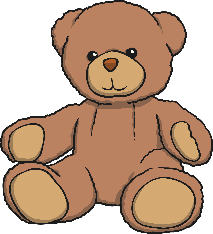 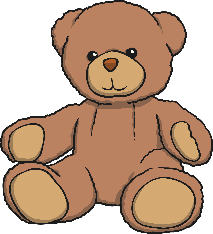 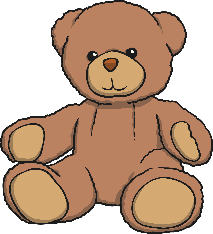 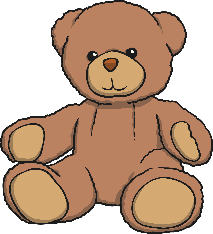 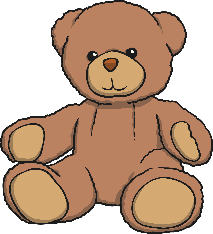 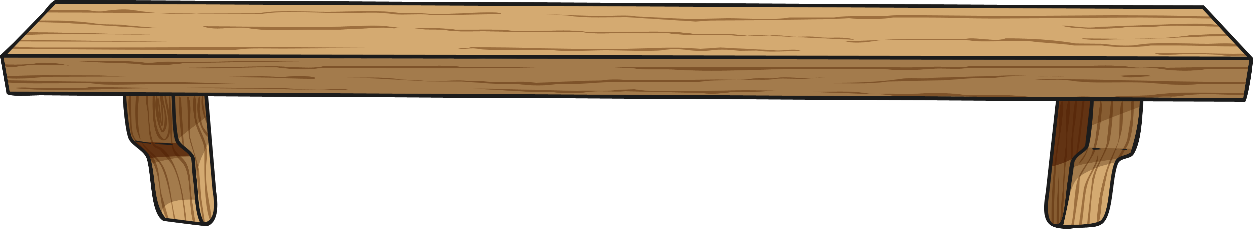 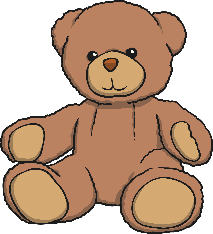 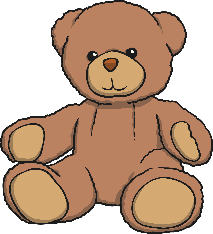 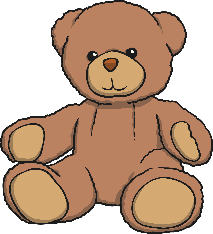 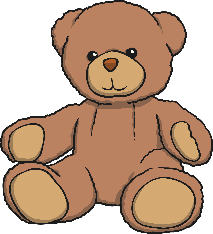 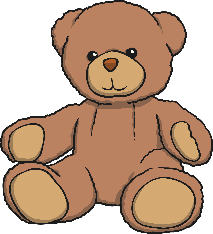 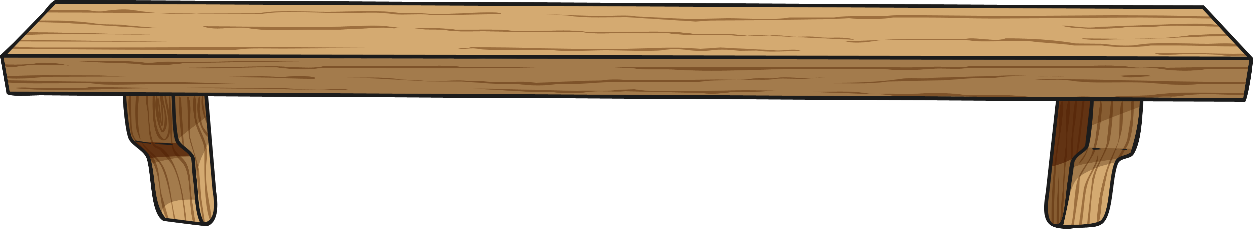 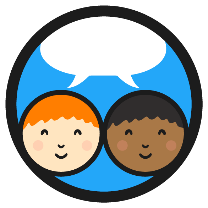 Toy Shop
How many teddies are there now?
How many shelves will we need?
How many teddies will be on each shelf?
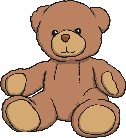 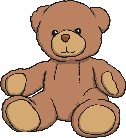 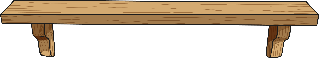 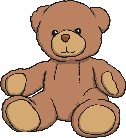 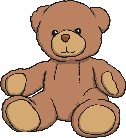 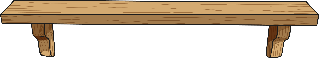 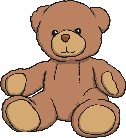 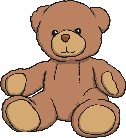 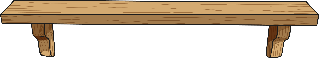 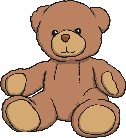 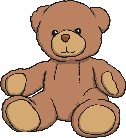 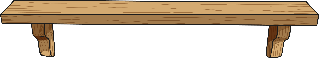 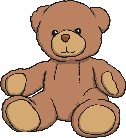 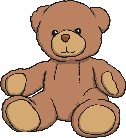 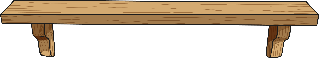 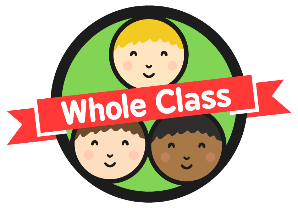 Arrays
An array is an arrangement of objects in lines and columns.
It makes things very easy to count.
We can make arrays with objects or with dots.
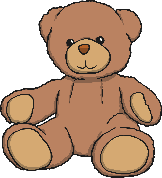 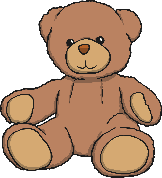 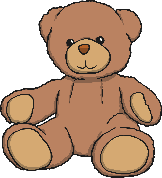 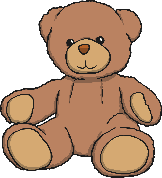 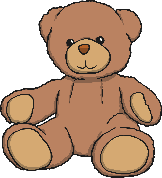 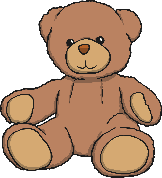 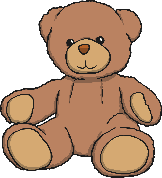 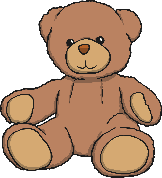 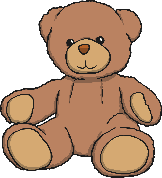 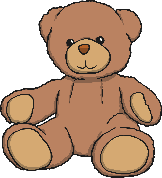 array of objects
array of dots
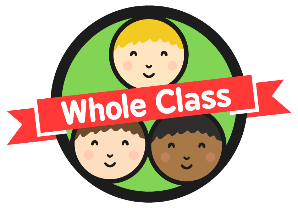 Arrays
Let’s count the dots. We can count the dots in 2 ways.
What do you notice about the 2 ways that we can count the dots?
2 + 2 + 2 + 2 + 2 + 2 = 12 or 6 + 6 = 12
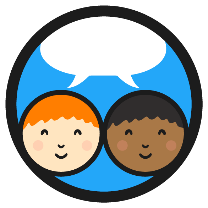 Let’s Pretend!
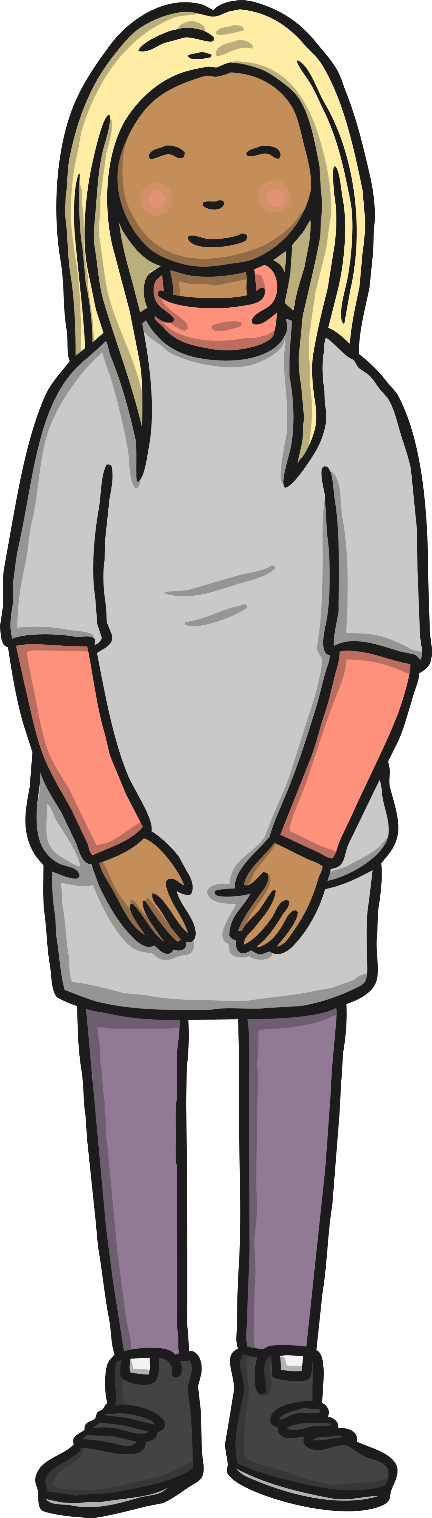 The great thing about arrays is that they can be anything we want them to be!
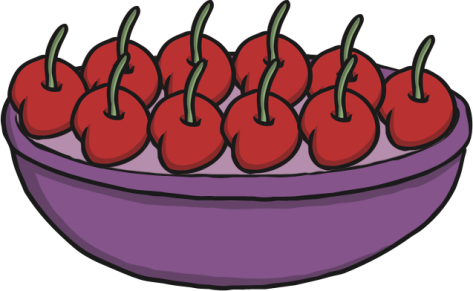 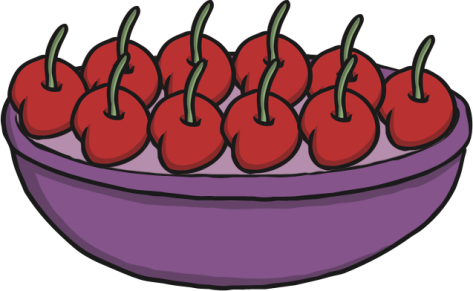 10 + 10 = 20